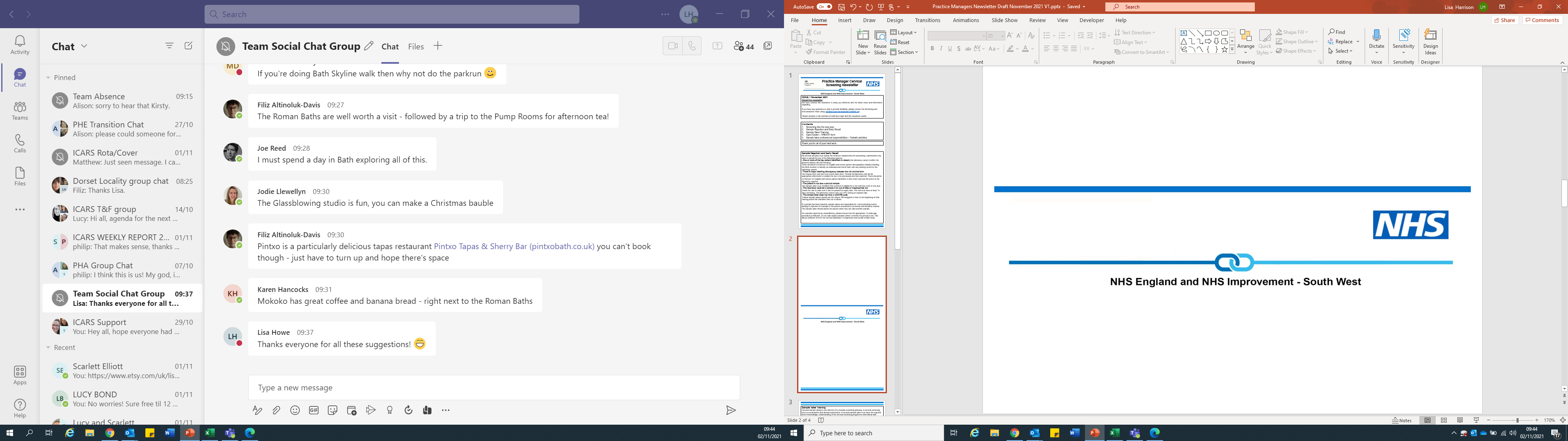 Practice Manager Cervical Screening Newsletter
ISSUE 1 February 2021

About this newsletter
We have created this newsletter to keep you informed with the latest news and information regarding Cervical Screening issues for Practice Managers. 

If you have any questions or wish to provide feedback, please contact the Screening and Immunisations Team using: england.swscreeningandimms@nhs.net 

Please circulate to all members of staff who might find this newsletter useful.
Contents
Open Exeter Guide
Sample Taker Register Guide
Reminder to send samples to the lab on the day of screening
Updating trainers details
Reporting a Screening Incident Guidance 
Contacts for FAQs
As always, thank you!On behalf of the NHSE/I Screening and Immunisations Team, we would firstly like to take this opportunity to say a big thank you for all of your hard work and diligence for the Cervical Screening Programme.
We greatly appreciate your continued effort in the programme delivery during this difficult period.
1. Open Exeter Guide

Open Exeter (OE) database is used to view patients’ screening record and to produce and submit cervical sample request HMR101 forms. It is run by Primary Care Support England. 
Open Exeter enables a sample taker to produce pre-populated HMR101 sample request forms for the screening patient. This form is sent with the sample to the lab. 

How to access Open Exeter  
Access to Open Exeter can be found here.  
Each practice should have a Primary Contact for Open Exeter. This is usually the practice manager. They are able to create user accounts for other members of staff. Every sample taker at a practice should have an account. They will be generated a User Code and password which allows the sample taker access to their account. 
Cont.. P.2
Open Exeter Guide Cont..
The User Code for Open Exeter is not the same as the Sample Taker code.
Smart cards can be registered on an individual’s OE account to allow them to gain quick access to their account. 

Cervical screening patient records 
Sample takers can view patients’ cervical screening history including previous results and patients current recall status, and check patients’ screening records through Open Exeter. 
OE displays the patients who are due to be invited for a cervical sample from the sample taker organisation i.e. practice, hospital provider. Sample takers have the ability to:
View recall type lists 
Called 
Routine
Repeat advised 
Suspended
Inadequate 

Sample takers can view and produce a list of patients in their organisation with no record of attending a screening test after having sent an invitation and a reminder letter. Tools within OE can generate an invitation letter to these women.
 
HMR101 forms for cervical screening 
When a patient has their cervical sample test, the sample taker must complete a HMR101 cervical sample request form. 
Open Exeter allows the sample taker to produce a pre-populated HMR101 form with the patient’s demographic and clinical details and previous test results. 

Sample takers will need to add clinical data and their own details including their sample taker code to the form as this information is not pre-populated on the form. 
Do not batch print 
Print and complete the form in front of the patient along with the sample, checking the patient’s identity using 3 points of identification (e.g. name, address, date of birth) to ensure that the right result goes to the right patient. 
Always include the correct sample taker code: this helps maintain the quality of the programme as it enables audit of sample taking and the identification of training needs 
The form with all the relevant information will then be ready to print as a PDF and be submitted to the lab with the sample. 
The type of HMR101 cervical sample request form can varied depending on the lab. The type of form can be selected in Open Exeter. For the labs in the South West: 
For NBT, an editable A4 HMR101 form is used 
For BSPS, an A5 HMR101 form is used  
Results of the sample will be added to the patients’ screening record on Open Exeter, once reviewed and checked by the lab.
Confirm if an individual should be invited 
Postpone the invitation due to recent test, pregnancy etc
Cease a patient from recall
2. Cervical Sample Taker Register Guide

In line with the national service specification for the NHS Cervical Screening programme, there is a South West Cervical Screening Sample Taker Register (STR). This is managed by the South West Commissioning Support Unit (CSU) and commissioned by the North Bristol Trust (NBT). 

The cervical sample taker register logs all the sample takers in the South West region. It stores information on individual sample takers including their contact details, their practice/trust/sexual health setting, their training record and their sample taker code.  

All health professionals that are cervical sample takers, are required to be on the register. This includes doctors. Their training record should be up to date and have the correct contact details.  

Access to the Cervical Sample Taker Register can be found here. 

How to add a sample taker onto the register   

The most updated Sample Taker Register User Guide can be found here. 

GP Practice sample takers 

All practice managers were sent communications regarding how to access the sample taker register, including amending records. If you are unsure, please click on the user guide above which will direct you to the process you need to follow in order to access the register. 

The practice lead for the GP practice is responsible for ensuring all new and existing sample takers working at that setting are on the STR and that their records are up to date. This includes training records for sample takers who are required to attend training and updates.  
The practice lead is usually the practice manager or the lead nurse.  

GPs are required to sign the ‘Sample Taker Confirmation’ which can be accessed once logged onto the register. 

Hospital based/sexual health sample takers 
Nurses are required to register their details and upload their training records in order to obtain a sample taker code. It is their responsibility to ensure that their records on the register are up to date. 
Doctors are required to sign the ‘Sample Taker Confirmation’ which can be accessed once logged into the register. 

A sample taker who works across settings in the South West will only require one sample taker code BUT will need to be listed against all settings that they work from. Please contact the CSU if you require more information on how to do this. See contact details on P5. 

Cont.. P4
Cervical Sample Taker Register Guide Cont..

The practice lead for the GP practice is responsible in ensuring all new and existing sample takers working at that setting are on the STR and that their records are up to date. 
This includes training records for sample takers who are required to attend training and updates. The practice lead is usually the practice manager or the lead nurse.  
GPs are required to sign the ‘Sample Taker Confirmation’ which can be accessed once logged onto the register. 

Sample Taker Training 

If your samples go to the NBT laboratory, practice leads are required to log if the sample taker is a trainee and update the register when the training is complete.

Whereas if your samples go to BSPS (Berkshire and Surrey Pathology Services), BSPS add the trainee sample takers to the Sample Taker register. 

Appropriate sample taker training must be completed and signed off by an official sample taker training provider. There are several across the South West and if you would like more details of the these, please contact the Screening & Immunisation Team (SIT) england.swicars@nhs.net. 

Practice leads can also access reports of sample takers who are due to complete the three-yearly update. It is the sample taker’s responsibility to ensure they complete the correct training within the set timescales.  

There is national guidance on the training requirements for a returning sample taker. If you require more information on this, please contact the SIT. 

Training details can be found here. 

What to do if a sample taker leaves 
If a sample taker decides to leave a practice, it is the responsibility of the practice lead to remove them from the sample taker register promptly. 

If a sample taker moves to a new GP practice, the practice lead of their current workplace needs to remove them from their list on the register. When the sample taker starts at the new GP practice, the new practice lead will need to contact the CSU service and they will add the sample taker to their new practice. This will include moving their training records. 

If a sample taker leaves a hospital or sexual health setting, it is their responsibility to contact the sample taker register to update their record.
3. Reminder to send samples to the lab on the day of screening

In line with the cervical screening programme standard CSP-S03, individuals should expect to receive their screening results in writing within 14 days from the date of the sample being taken.
 
To achieve this timeline, the samples should be sent to the lab on the day the sample is taken so they are received to the lab within 3 days. In some cases, laboratories are receiving a sample after 14 days of the sample taken and so it is impossible to achieve the above standard.
 
Please ensure that you are NOT sending samples in batches to the laboratories but sending them on the day the sample was taken.
 
Samples must be analysed in a timely manner to identify whether an individual is HPV positive and whether they need a colposcopy referral. Furthermore, this delay in receiving screening results may lead to individuals experiencing additional anxiety. This negative screening experience could cause hesitancy when they are due their next cervical screen.  
 
If you have any issues with ensuring the results are received by the laboratory within 3 days of the sample being taken, please contact the South West Screening and Immunisation Team at england.swscreeningandimms@nhs.net.
5. Reporting a Screening Incident 
Many of you will have seen and used this before but just a reminder and link for easy access.
Screening incident guidance:
https://www.gov.uk/government/publications/managing-safety-incidents-in-nhs-screening-programmes
4. Updating trainers details

Please be reminded that it is important to keep up to date records of the Cervical Screening trainers details and the NHSEI South West Screening and Immunisations Team are informed of any changes. 
This includes details of the trainers email addresses and whether any trainers have left your practice.
6.  Contacts for FAQs
For routine NHS cervical screening enquiries, Screening and Immunisation incidents, and information about Screening Programmes and advice, contact the NHSEI South West Screening & Immunisations Team: england.swscreeningandimms@nhs.net 
Questions or Issues with the sample taker register or to access a register form, please contact SCWSU/CSU STR by email: cervicalsampletaker.scwcsu@nhs.net or by phone: 0300 123 6221

For any Open Exeter Questions and Issues:For admin issues and questions i.e. account management and password resets, please contact PCSE by email: pcse.openexeter@nhs.net or by phone: 0333 014 2884For technical issues and questions i.e. HMR101 forms and access to screening records, please contact the Open Exeter Help Desk by email: exeter.helpdesk@nhs.net or by phone: 0300 303 4034